■PRICE CARD
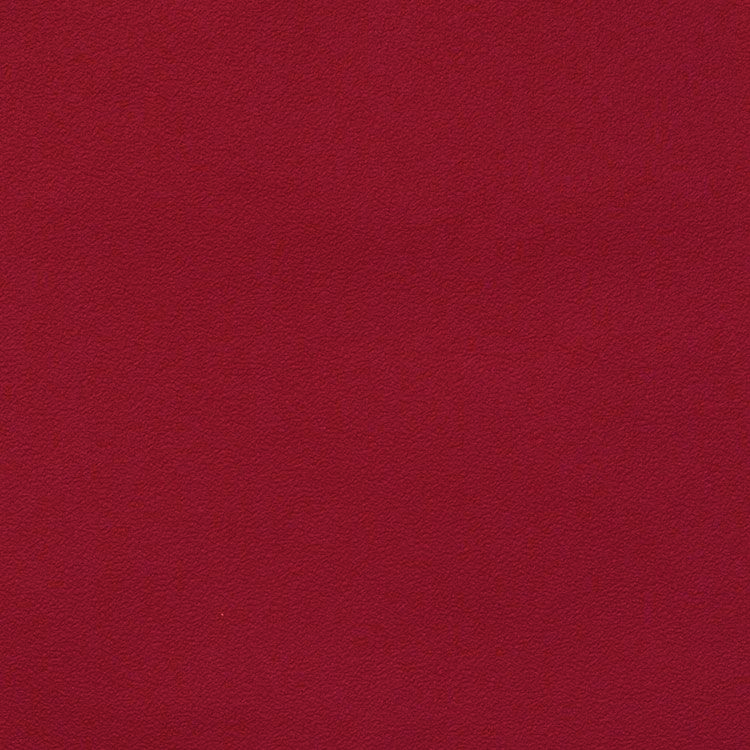 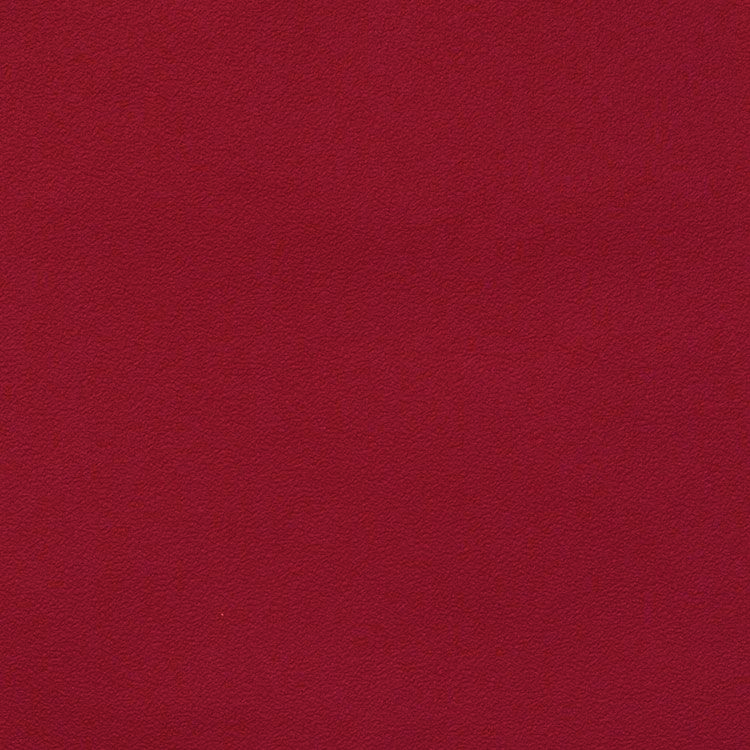 ポッジオ・アイ・グリッリ・
キャンティ・リゼルヴァ
ポッジオ・アイ・グリッリ・
キャンティ・リゼルヴァ
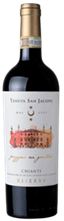 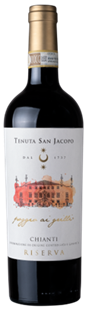 テヌータ・サン・ヤコポの自信作
テヌータ・サン・ヤコポの自信作
原産国：イタリア/DOCG キャンティ
生産者：テヌータ・サン・ヤコポ
品種　：ｻﾝｼﾞｮﾍﾞｰｾﾞ/ﾓﾝﾃﾌﾟﾙﾁｱｰﾉ/
味わい：赤・辛口・フルボディ
原産国：イタリア/DOCG キャンティ
生産者：テヌータ・サン・ヤコポ
品種　：ｻﾝｼﾞｮﾍﾞｰｾﾞ/ﾓﾝﾃﾌﾟﾙﾁｱｰﾉ/
味わい：赤・辛口・フルボディ
5,720
円 (税込)
希望小売価格
価格
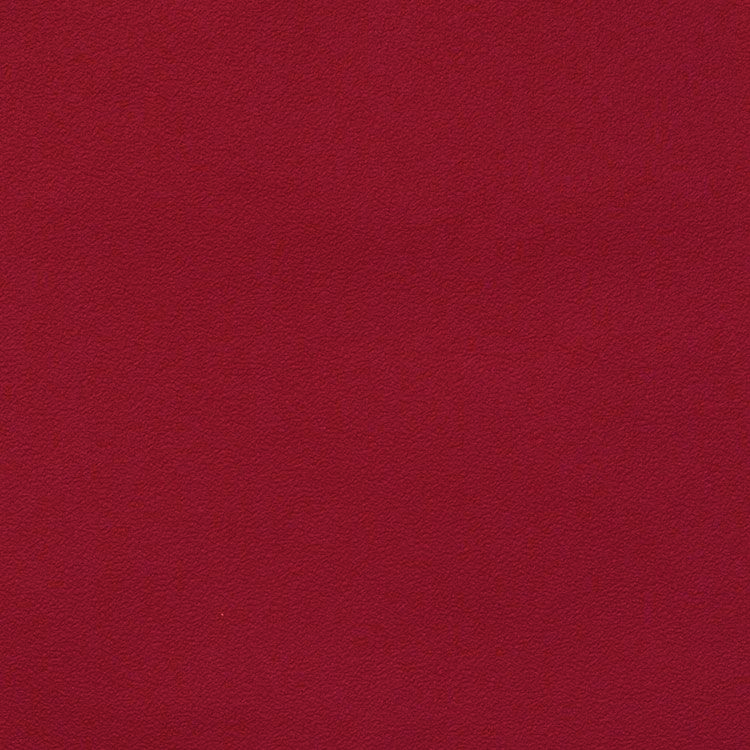 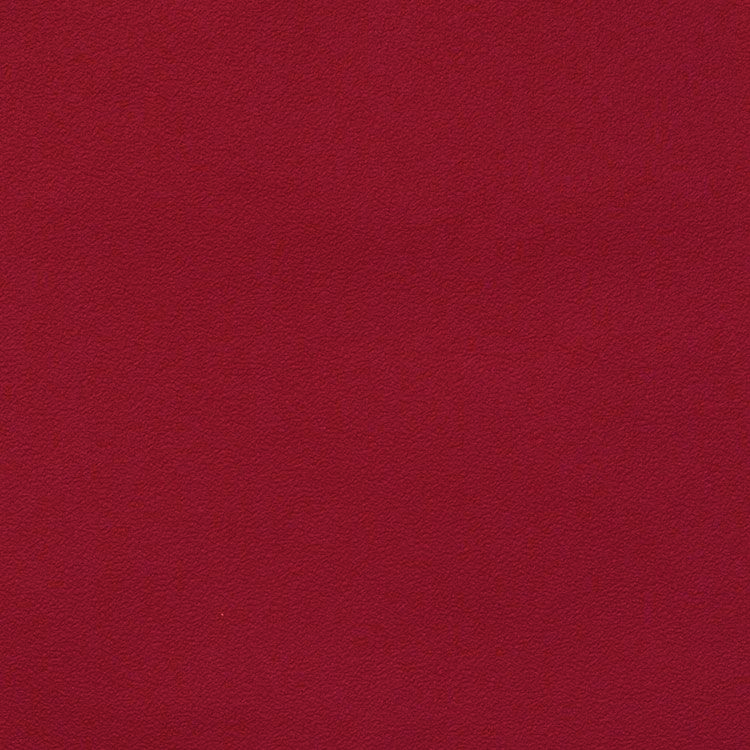 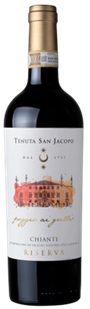 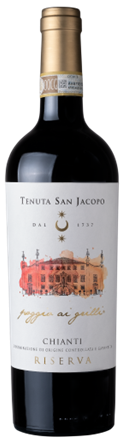 ポッジオ・アイ・グリッリ・キャンティ・リゼルヴァ
ポッジオ・アイ・グリッリ・キャンティ・リゼルヴァ
テヌータ・サン・ヤコポの自信作
テヌータ・サン・ヤコポの自信作
原産国　：イタリア/DOCG キャンティ
生産者　：テヌータ・サン・ヤコポ
品種　　：ｻﾝｼﾞｮﾍﾞｰｾﾞ/ﾓﾝﾃﾌﾟﾙﾁｱｰﾉ/
味わい　：赤・辛口・フルボディ
原産国　：イタリア/DOCG キャンティ
生産者　：テヌータ・サン・ヤコポ
品種　　：ｻﾝｼﾞｮﾍﾞｰｾﾞ/ﾓﾝﾃﾌﾟﾙﾁｱｰﾉ/
味わい　：赤・辛口・フルボディ
希望
小売
\5,200 (税込 \5,720)
価格
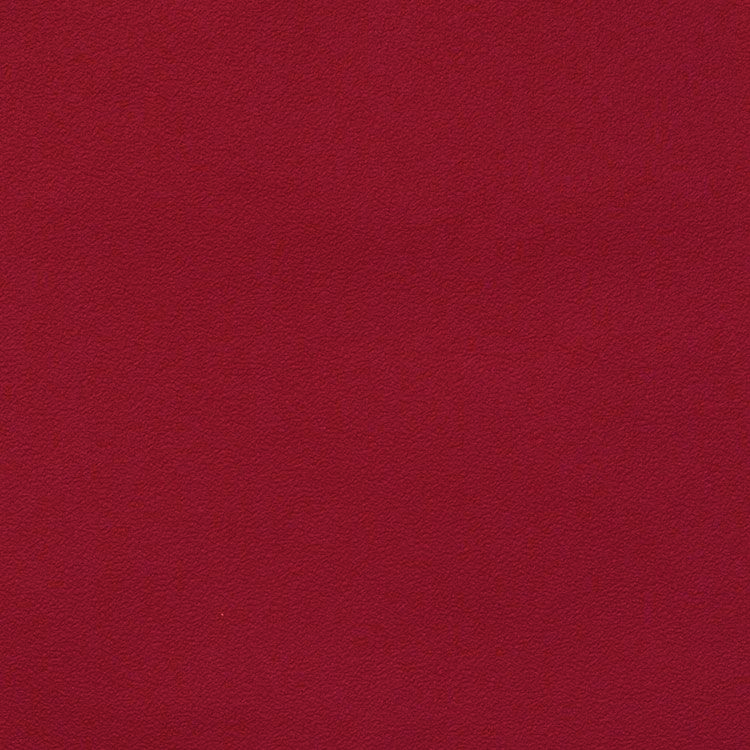 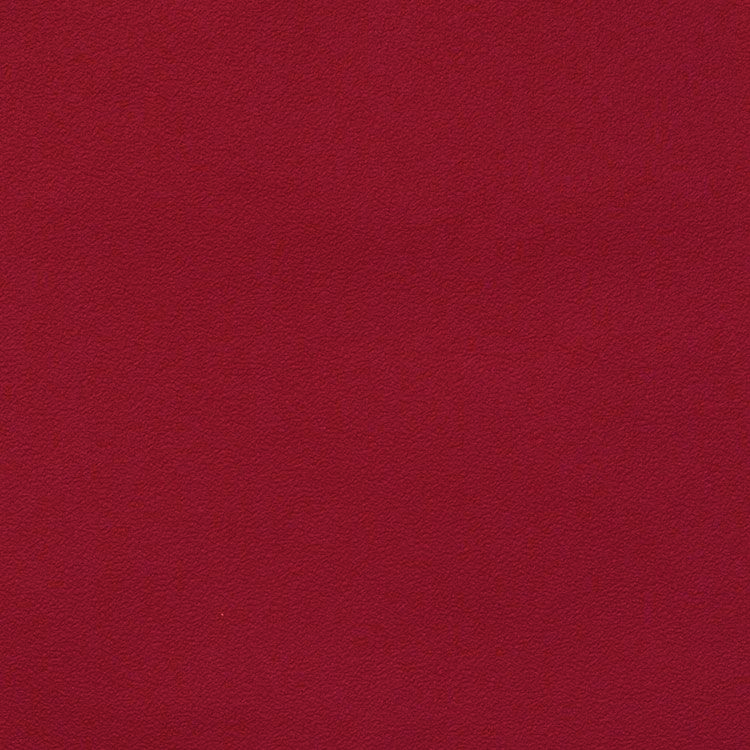 ポッジオ・アイ・グリッリ・キャンティ・リゼルヴァ
ポッジオ・アイ・グリッリ・キャンティ・リゼルヴァ
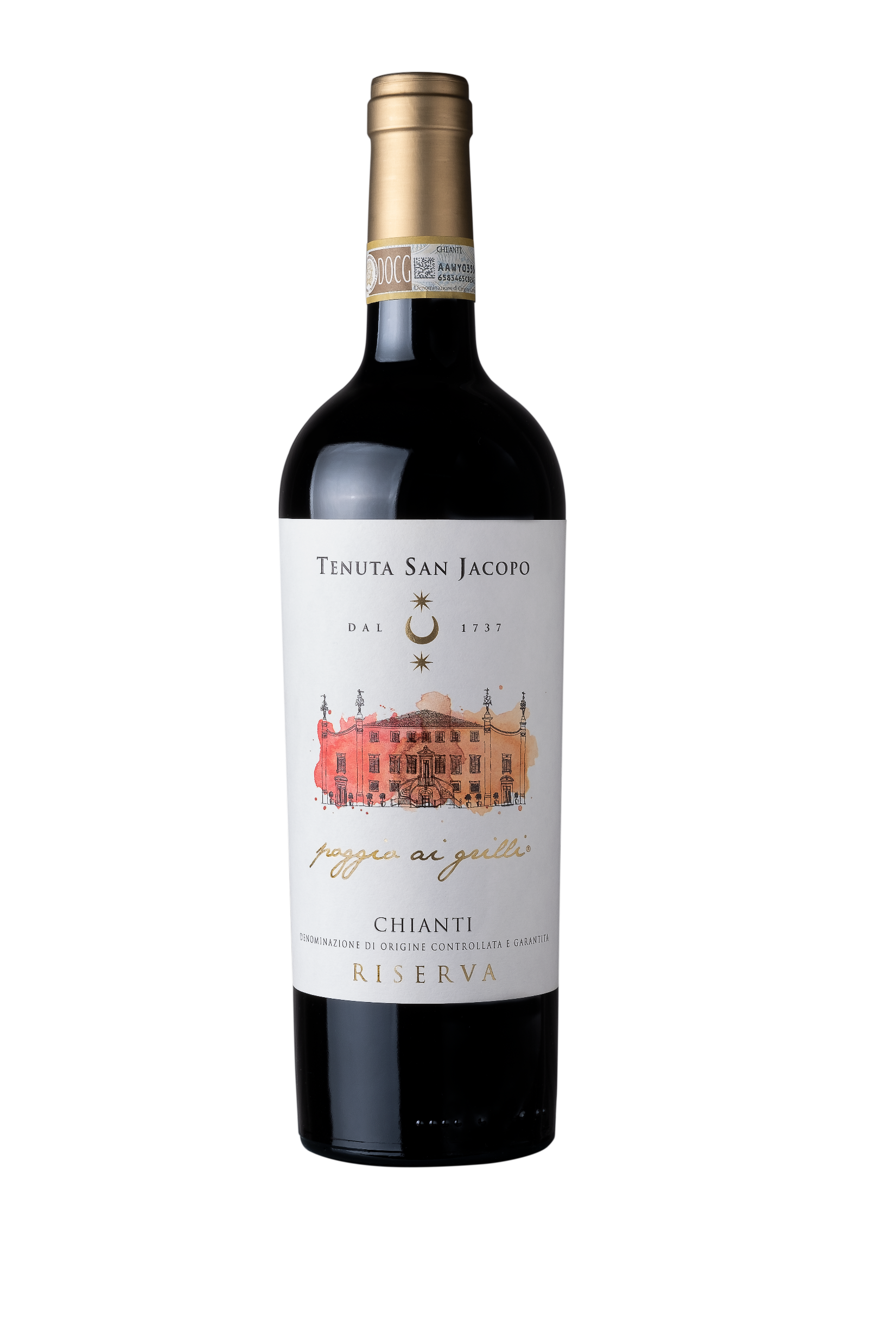 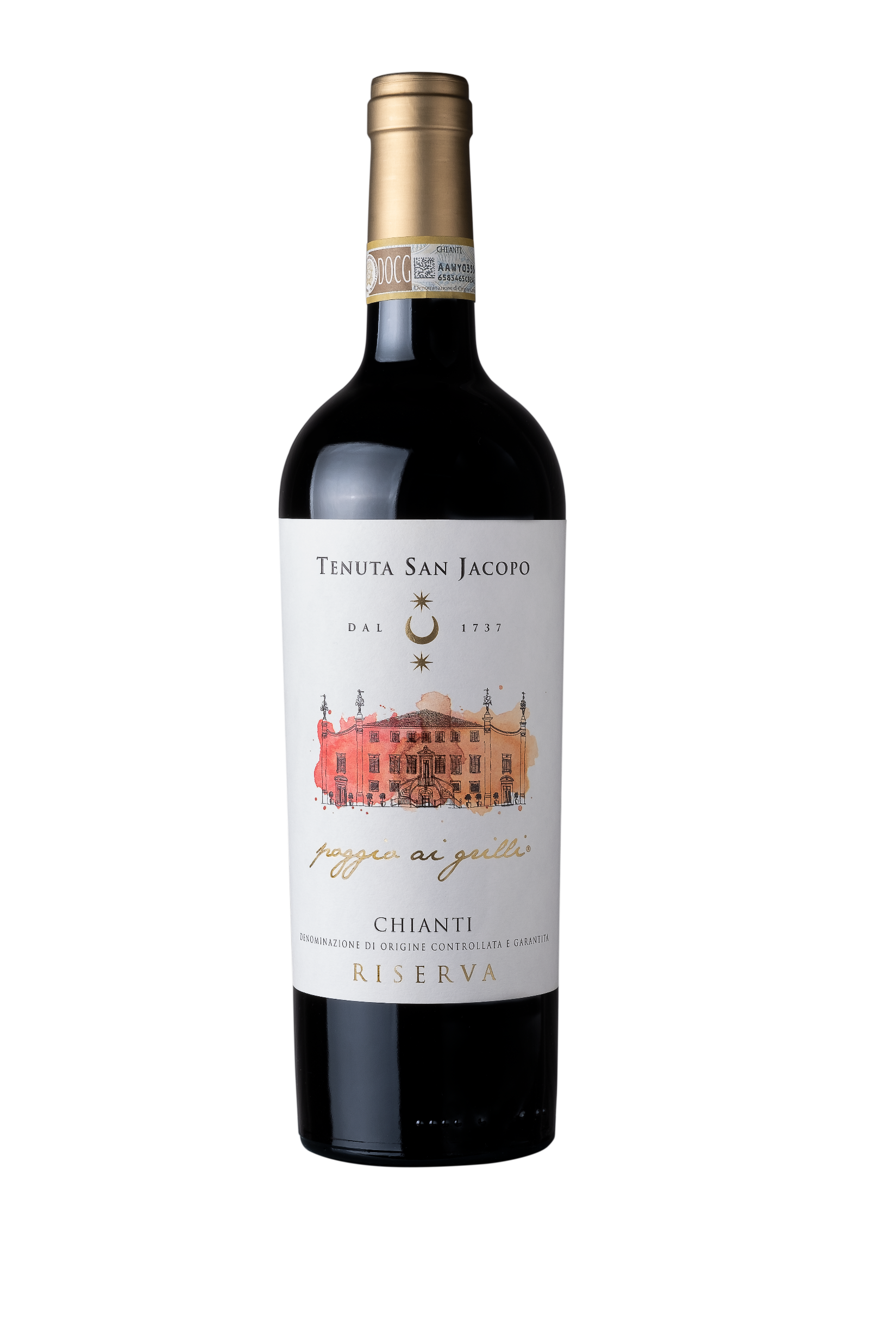 テヌータ・サン・ヤコポの自信作
テヌータ・サン・ヤコポの自信作
標高300メートルの南/南東向きで栽培されるサンジョヴェーゼを主体とした赤ワイン。500Lのフレンチオーク樽にて18か月樽熟成させ、甘いスパイス、タバコ、革、バルサミコとサワーチェリーを連想させる香りにフルーティーな味わい。ステーキや煮込み料理などと好相性です。
標高300メートルの南/南東向きで栽培されるサンジョヴェーゼを主体とした赤ワイン。500Lのフレンチオーク樽にて18か月樽熟成させ、甘いスパイス、タバコ、革、バルサミコとサワーチェリーを連想させる香りにフルーティーな味わい。ステーキや煮込み料理などと好相性です。
原産国　：イタリア/DOCG キャンティ
生産者　：テヌータ・サン・ヤコポ
品種　　：ｻﾝｼﾞｮﾍﾞｰｾﾞ/ﾓﾝﾃﾌﾟﾙﾁｱｰﾉ/
味わい　：赤・辛口・フルボディ
原産国　：イタリア/DOCG キャンティ
生産者　：テヌータ・サン・ヤコポ
品種　　：ｻﾝｼﾞｮﾍﾞｰｾﾞ/ﾓﾝﾃﾌﾟﾙﾁｱｰﾉ/
味わい　：赤・辛口・フルボディ
\5,200 (税込 \5,720)
希望
小売
価格